UV2100 - UV4100
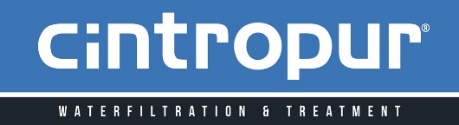 Perte de charge - drukverlies - Druckverlust - pressure drop -
pérdida de carga - spadek ciśnienia - Потеря давления - perda de carga
pressure drop (bar)
pressure drop (bar)
flow (L/H)
flow (L/H)
1”
3/4”
Version 01.2020
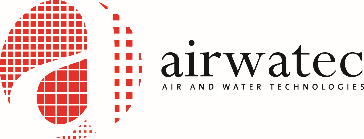 Hochstrasse 104d          	Tel. +32(0)87 59 83 30	www.cintropur.com
B-4700 Eupen		Fax +32(0)87 59 84 40	info@cintropur.com
1